Конструкции Have got и Has got очень похожи между собой, ведь они переводятся как «владеть чем-то». Давайте разберемся, в чем же отличия между ними?
Мы используем конструкцию have got с местоимениями I, you, we, they и с существительными во множественном числе.
Examples:I have got a sisterYou have got a dogWe have got a gardenThey have got a ball
Конструкция has got используется с местоимениями He, She, It и существительными в единственном числе.
Examples:She has got a book.He has got flowers.It has got a tail.
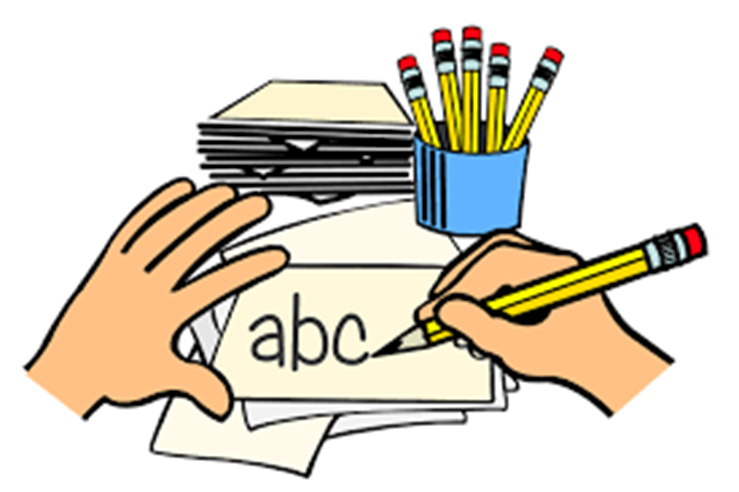 Грамматические особенности  конструкции have got/has got
Дополни предложения правильной формой have got/has got
I ______ a new bike.
 She ______ long hair.
 The dog ______ a brown coat.
 We ______ a big house.
 You ______ a nice smile.
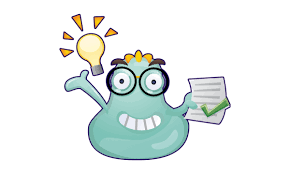 Переведи предложения на русский язык.
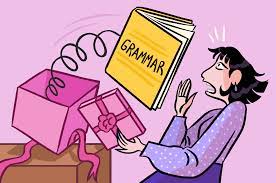 He has got a blue car.
 They have got a lot of toys.
 I have got a new phone.
 She has got a beautiful voice.
 You have got a good heart.
Составь свои собственные утвердительные предложения с конструкцией have got/has got.
I ______
 My friend ______
 My teacher ______
 My school ______
 My family ______
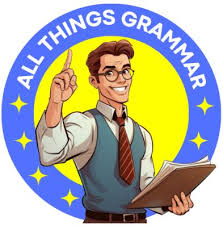 Ответь на вопросы утвердительно, используя конструкцию have got/has got.
Do you have got a pet?
 Does your sister have got a doll?
 Have you got a favorite book?
 Has your teacher got a laptop?
 Do your parents have got a big car?
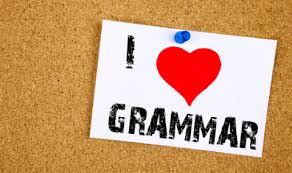 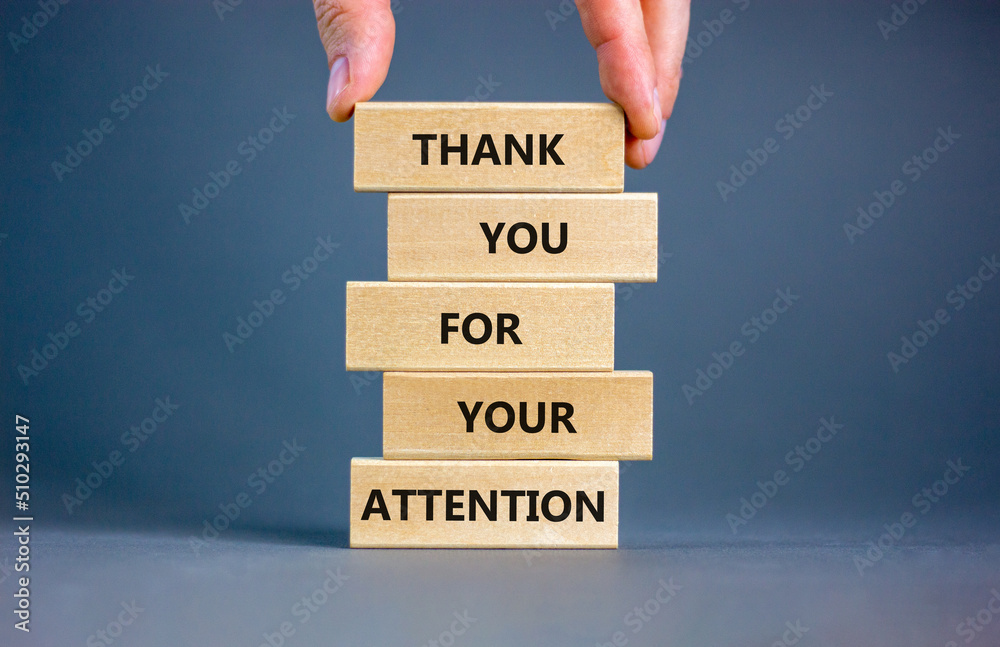